Russia & the Republics
Unit 3
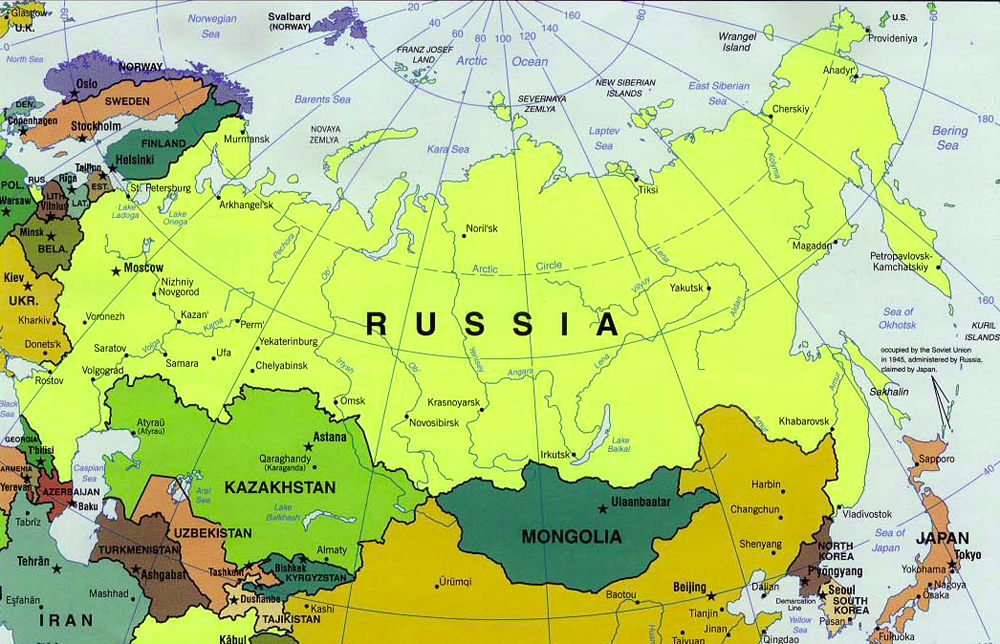 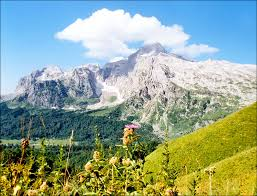 Climate / Terrain
Russia is the largest country in the world 
Landscape varies from desert to frozen coastline
Russia is made up of rolling treeless plains called steppes
Russia has about 100,000 rivers
Major Mountain Ranges: Ural, Altay
Major Rivers: Amur, Irtysh, Lena, Ob, Volga, 
Yenisey
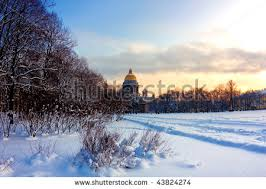 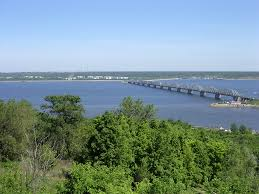 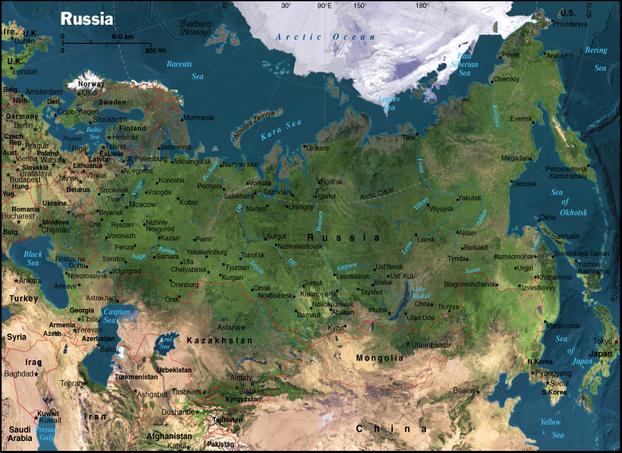 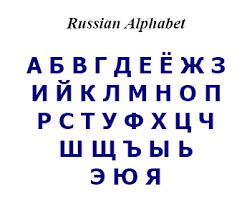 Government / Economy
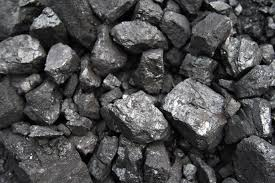 Capital: Moscow
Government: Presidential Republic
Head of State: President
Head of Government: Prime Minister
They share executive power
Language: Russian
Economy is based on oil, coal, iron ore, gold, and aluminum
Money: Ruble
$1 U.S. = 61.76 Ruble
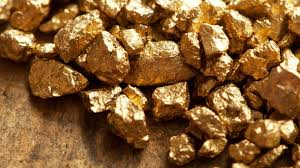 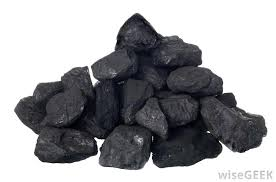 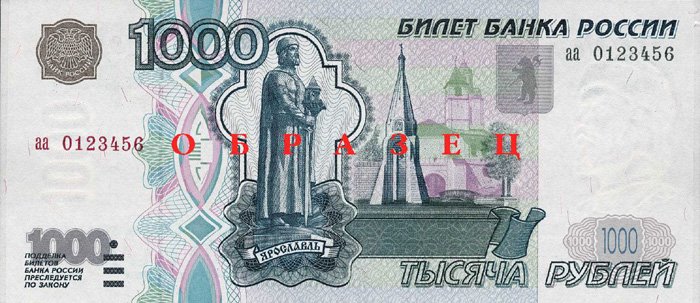 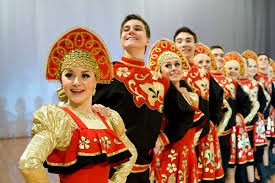 Demography / Culture
Population 142,470,272
There are 9 million more women than men
Life expectancy: men (65), female (76)
There are about 120 ethnic groups in 
Russia who speak more than a hundred languages
80% of Russians trace their ancestry to 
the Slavs, Tatars, and Ukrainians
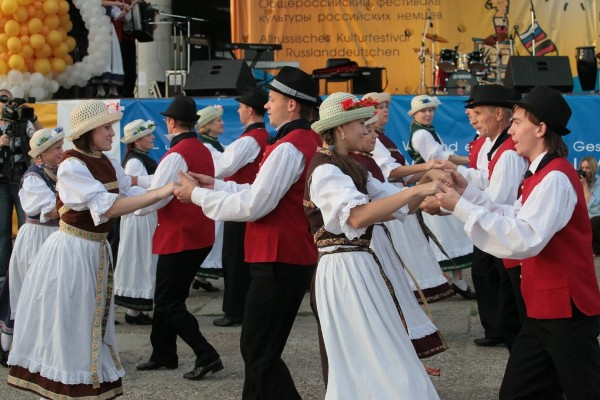 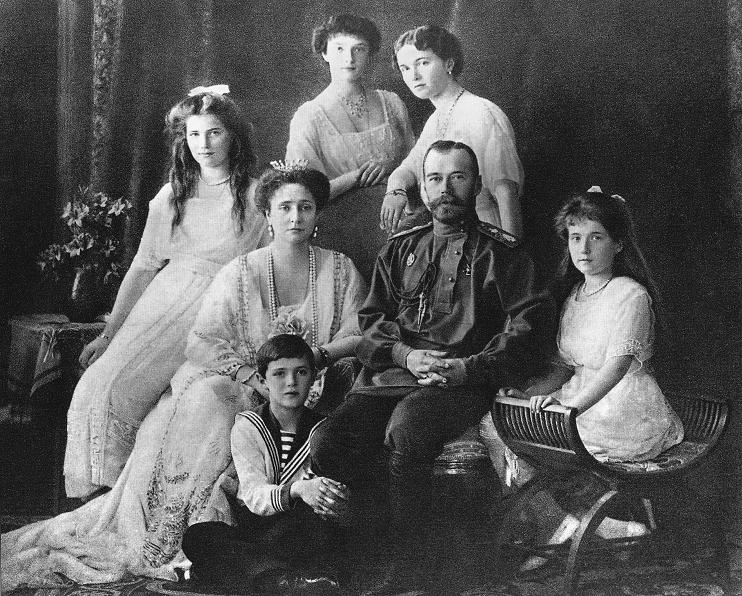 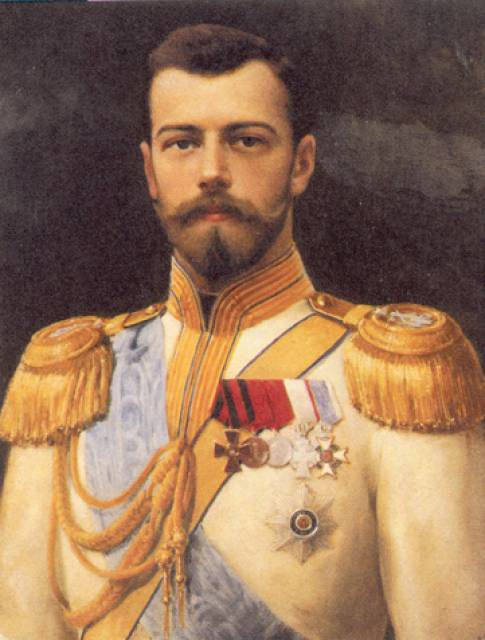 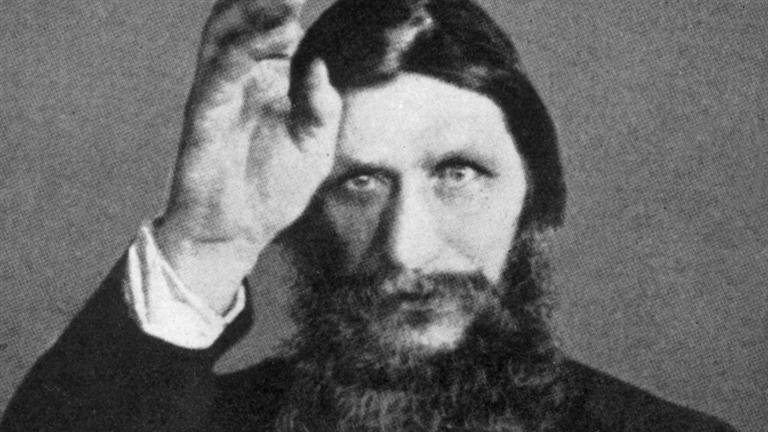 Brief History
In 1917, the Russians were unhappy with their government and overthrew the tsar (king) and formed an elected government 
A few months after, a communist group called the Bolsheviks seized power									USSR Flag
The Bolshevik leader Vladimir Lenin 
took power and created the Union
of Soviet Socialist Republics (U.S.S.R.) 				         along with 11 other countries
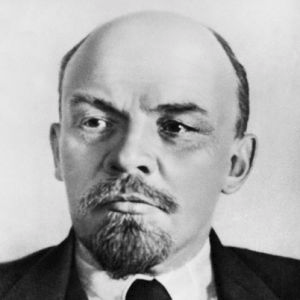 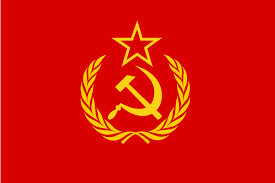 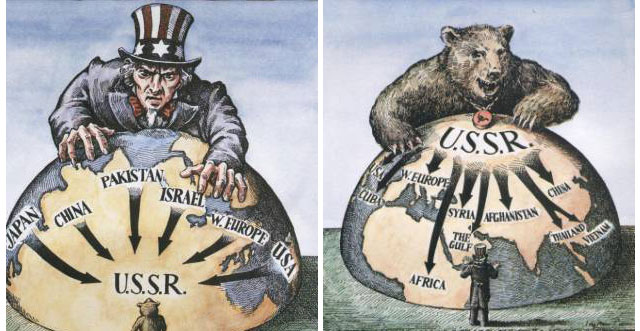 Brief History
U.S.S.R. fought on the side 
of the U.S. in WWII
Tensions with the U.S. 
led to the Cold War, 
which ended in 1991 
when the Soviet Union 
was disbanded
Tourism
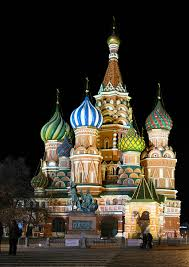 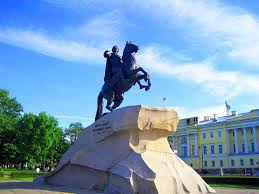 Peter the Great Statue
Kremlin
Saint Basil’s Cathedral
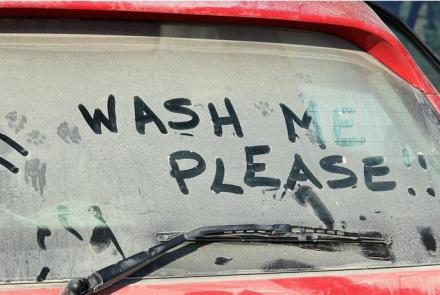 Interesting Facts
In 1908, the Russian Olympic team arrived in London 12 days late because they were not using the Gregorian calendar
The U.S. purchased Alaska from Russia for $7.2 million in 1887
There's a museum in Russia that hires cats to protect its artworks against rodents.
There was a "Beard Tax" in Russia, during Peter the Great's Reign, paid by anyone who had a beard.
It is a criminal offence to drive around in a dirty car in Russia.
Food
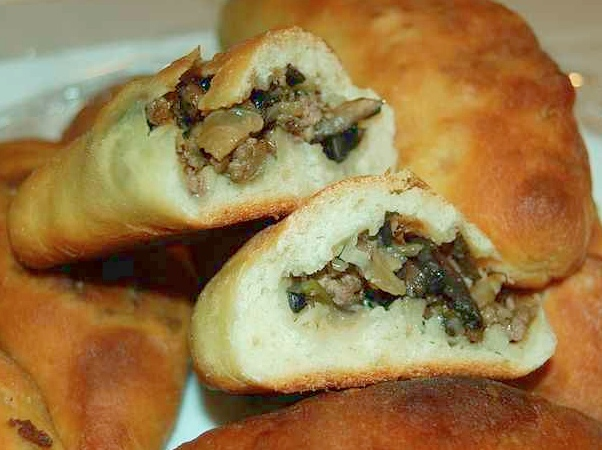 Borsch
Mini-Pies
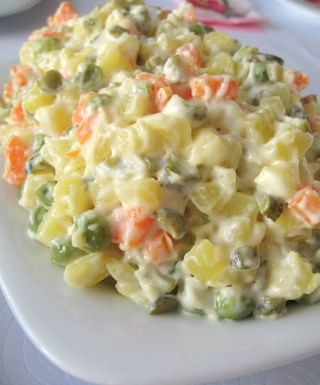 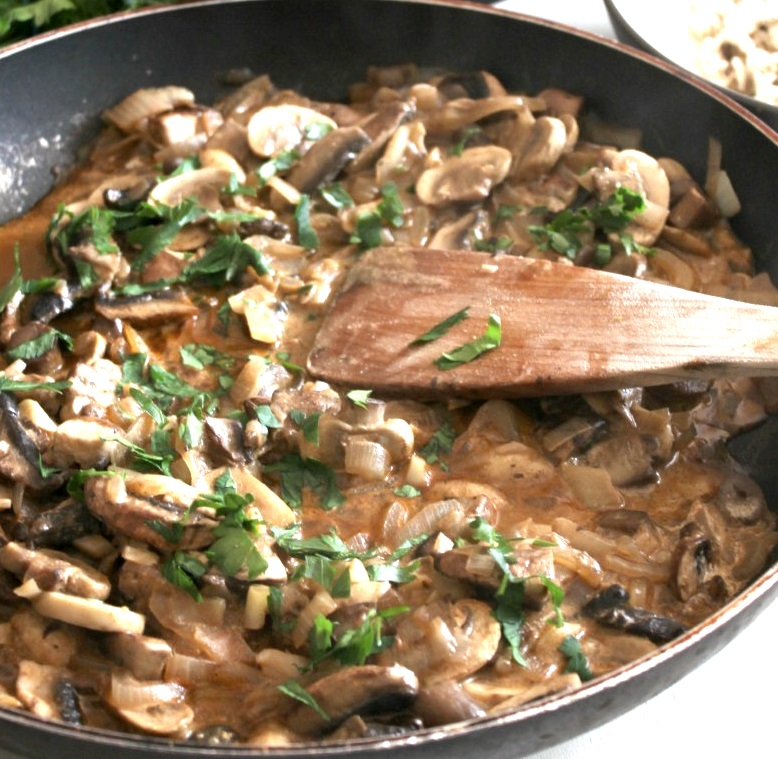 Russian Salad
Stroganoff
Plickers App Review Questions
Directions: Now I will be testing your knowledge of what we just learned.  I will be passing out the plickers answer keys.  The letter at the top of the page corresponds to an answer that can be chosen for a series of questions.  Be sure to raise your answer key with the correct letter you’ve chosen at the top of the page.  Then I will scan them using my phone to see who got it correct. Let’s begin.  
Question 1
What city is the capital of Russia?
A. Bern
B. Paris
C. Moscow
D. St Petersberg
Question 2
Which of the following is not part of the Russian economy? 
A. Oil
B. Coal
C. Gold
D. Silver
Question 3
The currency in Russia is: 
Euro 
Pound
Dollar
Ruble
Question 4
There are more women than men who reside (live) in Russia. 
True
False
Question 5
What was the name of the Bolshevik leader who created the USSR?
Rasputin
Tsar Alexander II
Vladimir Lenin
Joseph Stalin
Question 6
USA and the USSR fought together to bring about the end of the Cold War.
True 
False
Question 7
The USSR and the USA fought against each other during the entire battle of WWII.
True 
False
Question 8
Russia’s type of government is called a: 
Presidential Republic
Constitutional Monarchy
Republic
Democracy
Question 9
Which of the following s not a major mountain range located in Russia?
Apennines
Ural
Altay
Question 10
Russia is the largest country in the world.
True 
False